Touching the fine art
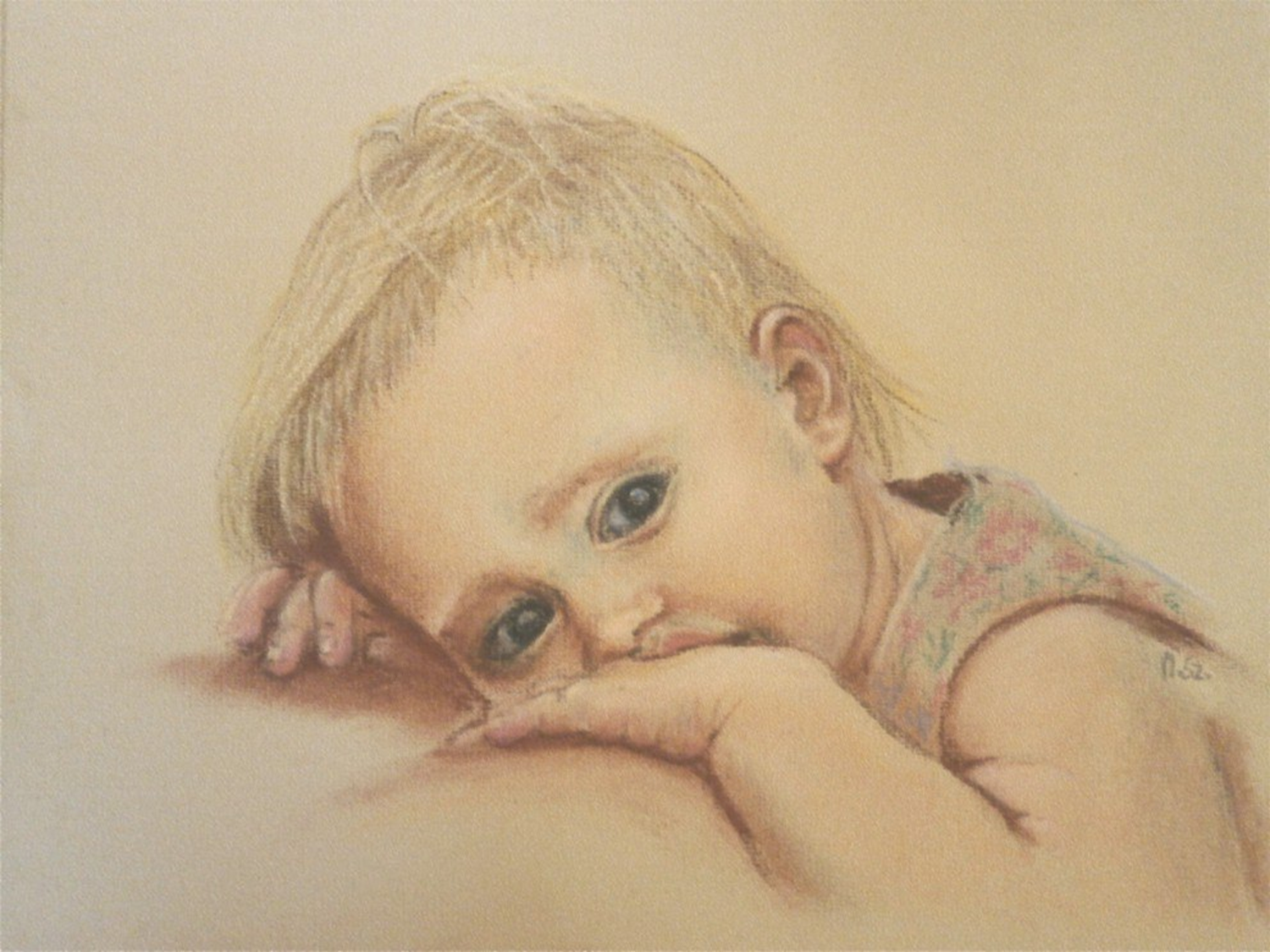 Art Gallery for the 8-11 Grades
Автор:
Ольга Михайловна Степанова
учитель английского языка 
МБОУ «Цивильская СОШ №1 
имени Героя Советского Союза М.В. Силантьева»
города Цивильск Чувашской Республики
2016
We enjoy the art 
for one main reason - it brings  joy, inspiration into our souls. 
Beautiful and kind  paintings  make our mood positive 
and often even  cure different diseases.  
That is why we ought to enjoy fine  art. 
It’s my personal view onto the fine art.
Olga Stepanova
Meet
 one of the talented artists 
from Poland
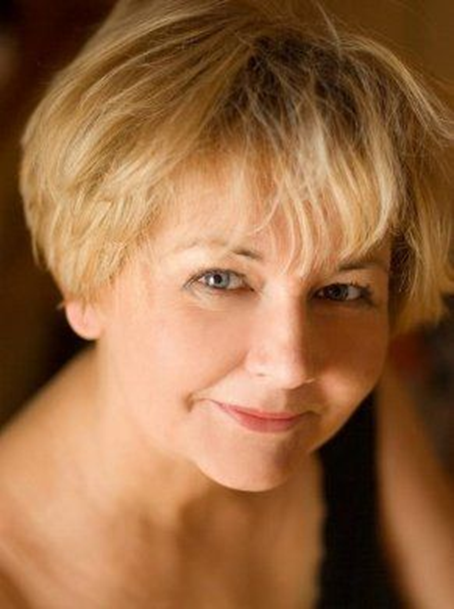 Maria Szymańska
Enjoy the Artist’s
tender portraits 
and
discover her feelings 
in her short Interview…
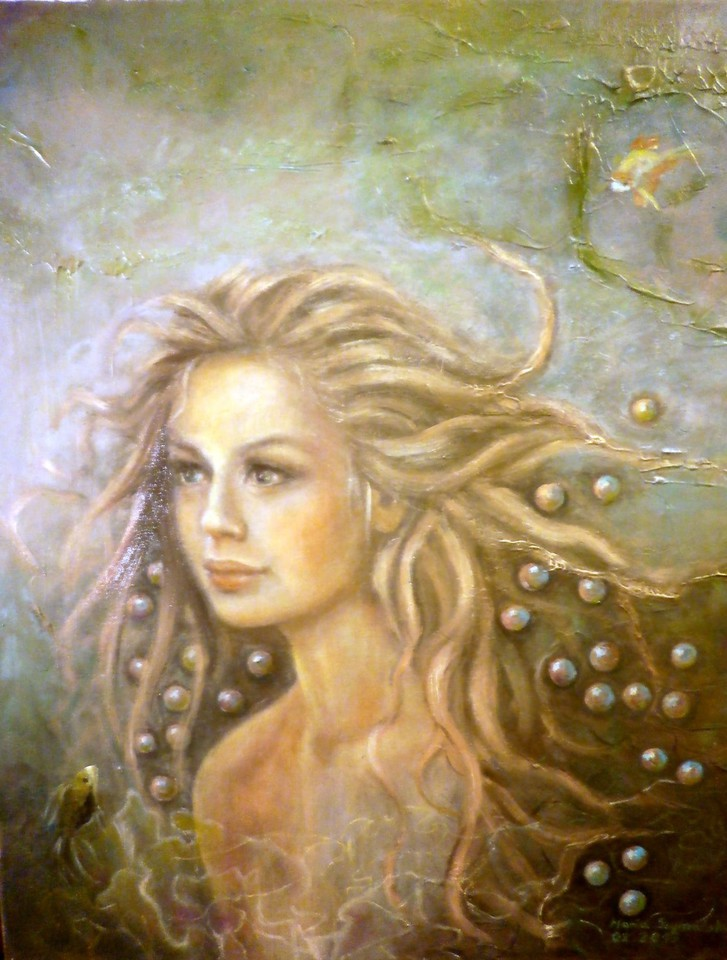 Painting is …  a passion for me.
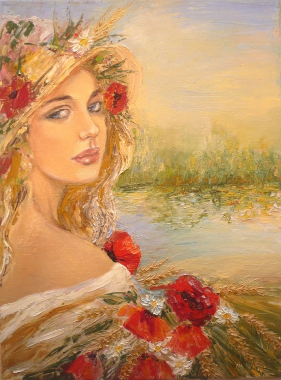 Your first picture was sold  ... 
I do not remember
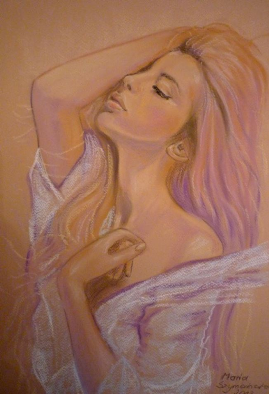 One secret which 
You could to share with 
other artists …  I do not share the secrets :)
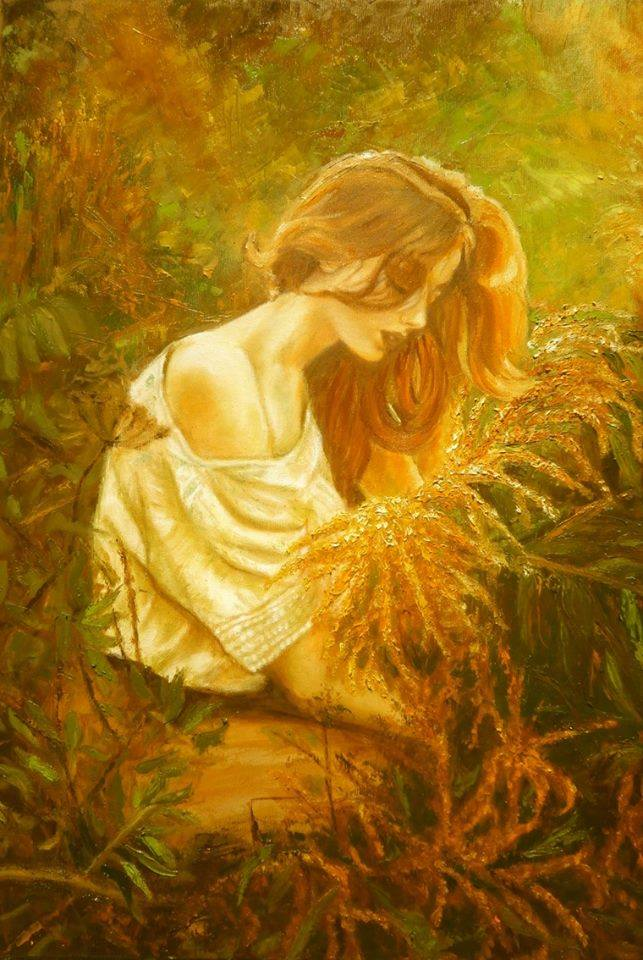 What inspires You is ... music, poetry, nature
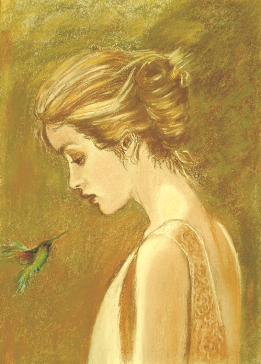 I would like 
to… 
to have more 
time
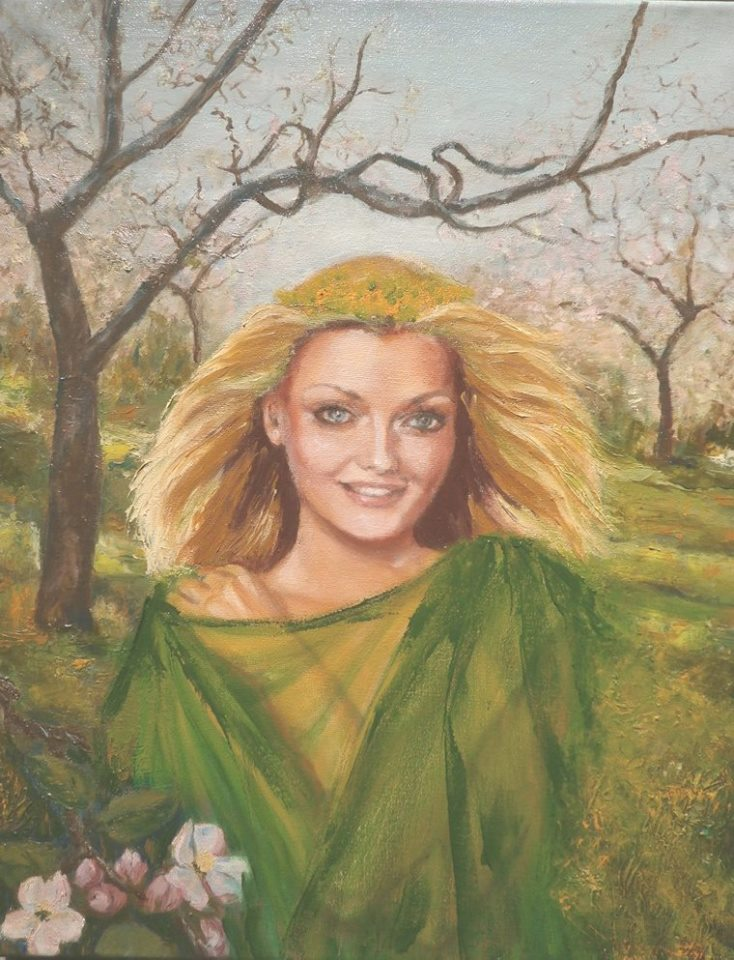 You 
love 
it 
when ... music lulls me to sleep
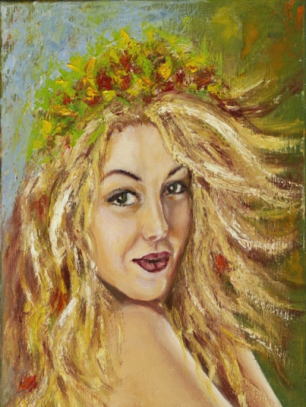 Do 
you 
like nights?.. warm nights with falling stars
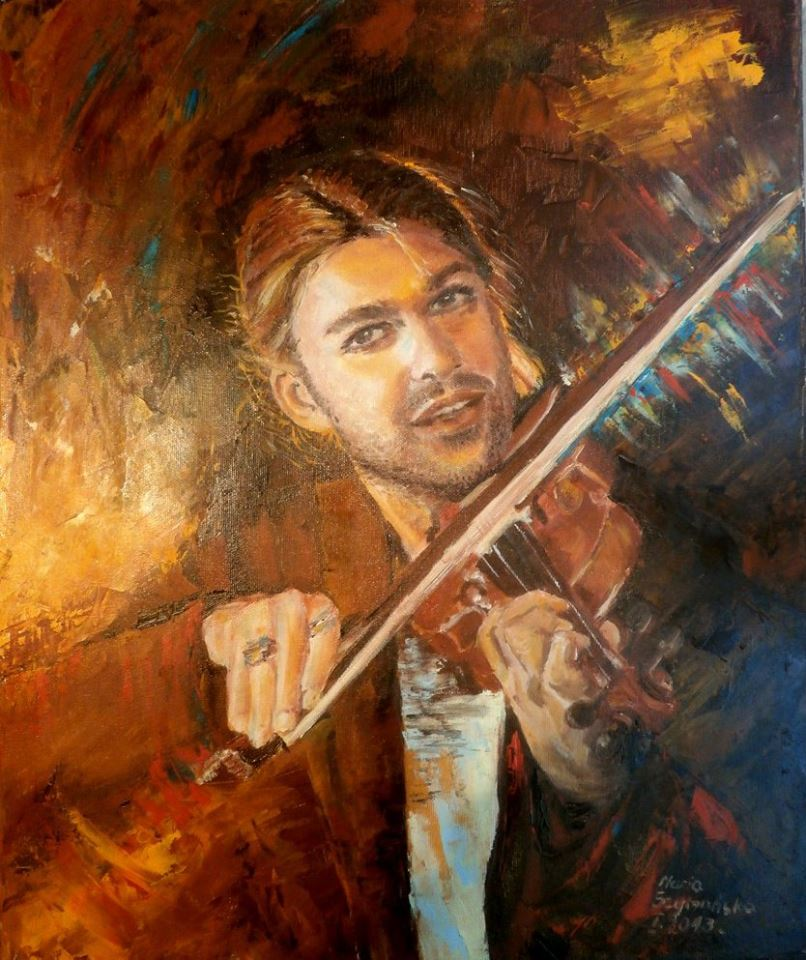 If 
You could 
no longer paint ... 
I can not imagine such a situation
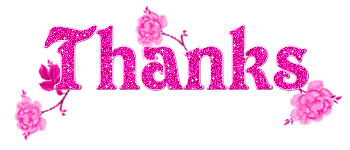 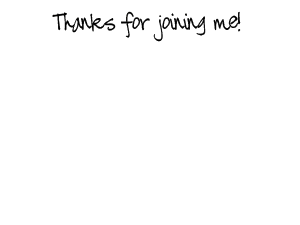 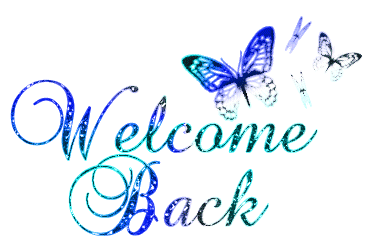 Source


http://www.touchofart.eu/ru/Maria-Szymanska/#biography